A Conceptual Framework for Modelling the Climate Change and its Impacts within a River basin Using Remote Sensing Data
M. Sathyaseelan, S.K. Ghosh, C.S.P. Ojha
Department of Civil Engineering
Indian Institute of Technology Roorkee
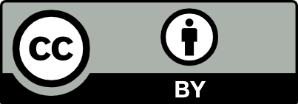 Overview
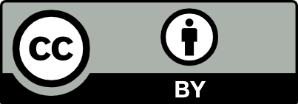 Introduction
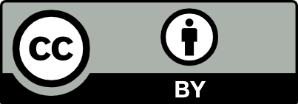 Hydro-Climatic Data
Simulated GCM/RCM/Projected Data
General Conceptual Framework
Precipitation
Temperature
CORDEX
CMIP
Evapotranspiration
Relative humidity
NCEP/NOAA
Wind Speed
WRF
Hydrological Data
Impact on Land

Landuse/land cover dynamics

Unpredictable Glacier/Snow dynamics
Data 
Component
River/ Waterbodies
Topography/DEM
Discharge
Landuse/land cover
Flow level
Soil type
Land
Processes
Reservoir Level
Soil Moisture
Uncertainty Component
Land Surface Data
Impact 
Component
Process 
Component
Atmospheric and Ocean Processes
Impact on Atmosphere & Ocean
Increased Extreme rainfall events.
Reduction in Rainfall amount.
Anomaly in Sea Surface Temperature.
Impact on Water

Reduction in the water availability

Changes observed in the hydrological  response of a river basin.
Feedback Component
Hydrological Processes
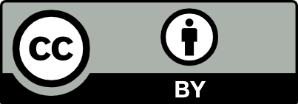 Data Component
Precipitation – IMD, CRU, TRMM, GPM, PERSIANN, MERRA
Topography / DEM – SRTM, ASTER, Cartosat, ALOSPalSAR
Temperature -  TM, MODIS Terra & Aqua, AVHRR
LULC – Landsat, Sentinel, IRS, MODIS Terra, AWiFS
Soil – Landsat, MODIS
Evapotranspiration-  MODIS ET, MERRA
Soil Moisture – Landsat, Sentinel, IRS, MODIS Terra, AWiFS, SMAP, RISAT,
Wind Speed -  GEOS, Meteosat, Quick SCAT, Kalpana (GEO), 
			INSAT-3D (GEO)
CORDEX
NCEP
WRF
CMIP5
Waterbodies/ River extraction
Discharge
Flow Level
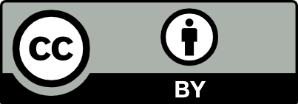 Reservoir level
Process - I
Process Component - Atmospheric Process
Precipitation
Trend analysis
Climate Change detection
Trend exists
Seasonality Exist ?
Yes
If Yes
Temperature
Highly dynamic to detect trend and 
Hence assumed as trend does not exists
Long Term Data
Short term Data
Spatial Analysis on Climatic Trends
No
Process - II
Statistical Downscaling
GCM’s
Atmospheric Model
Initial Boundary Conditions
PBL-SST,  CC
Desired weather data parameters at a higher spatial resolution
Data Assimilation
Topography, Landuse/
land cover data, Soil Moisture
LSM
Dynamical Downscaling
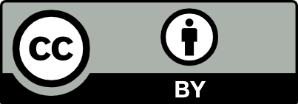 Process Component - Hydrological Process
Physically based distributed Hydrological Model
Atmospheric Data/ Process
Input Data
Meteorological Data
(P, Tmax, Tmin, RH, W, SLR)
GCM’s
RCP Scenarios 4.5 & 8.5
Simulated Hydrological response
(Runoff QSim, Sediment Discharge SSim)
Gauge/Discharge Stations
Basin Characteristics
Land Surface Data
Basin Delineation
Topography – DEM
Calibration and Validation of Hydrological Model
River Network Geometry
LULC Scenarios
Basin Morphometry
Soil moisture
Future hydrological response from the hydrological model run scenarios
Observed Runoff (QObs)
Observed Sediment Discharge SSim)
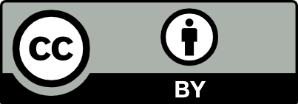 Impact Component within a River Basin
Impact within a River Basin
Impact on Water Resources
Impact on LULC
Impact on Soil Moisture
Forest cover Changes
Snow Cover Dynamics
Agricultural land
Changes in Hydrological response
Soil Erosion
Changes in Surface area of Waterbodies
Changes in Crop Yield
Aerosols
Changes in Wetlands
Sediment Yield
Runoff
Changes in Water Storage levels
Increasing frequency of Extreme events
Floods
Droughts
Habitation
Water Scarcity & Availability
Environment and Ecosystem
Food Security
Land Degradation & Desertification
Socio-Economic Conditions
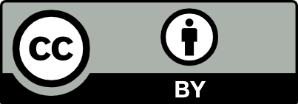 Uncertainty Component
Input Data
Statistical parameters based Bias Correction (Mean and SD)
Lumped Uncertainty
Source Specific Uncertainty
Hydrological Data
Meteorological Data
Meteorological Data Uncertainty
Meteorological Data Uncertainty
Parametric Uncertainty
GCM Data
AND
OR
Downscaling techniques
Hydrological Data Uncertainty
Hydrological Data Uncertainty
Ensemble of GCM’s
Ensemble of Hydrological Models
Precipitation
Streamflow generation
Probabilistic analysis to identify the range values of different variables
Temperature
Routing Process
Identification of the Uncertainty Range of different variables
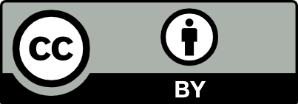 Feedback Component
Land
Evapotranspiration
Soil Moisture
Step 1
Climate model response with respect to Temperature and Radiative forcing
Identification of Model parameters based on the sensitivity analysis
Radiative Forcing
Climate Sensitivity
Solar Irradiance
Dust/ Aerosols/ Smoke
Feedback component
Sensitivity Analysis
Hydrological  Sensitivity
Sensitivity
GHG Emissions
Evaporation
Statistical Significance value for the parameters
(P-Value and t-test)
Land Surface Sensitivity
Relative Humidity
Water Vapour
Hydrology
Atmosphere/Ocean
CO2
Other GHG’s
Step 2
Temperature Lapse Rate
Precipitation
Vegetation
Cloud
Ice Albedo
Feedback Component
Positive Feedback
Negative Feedback
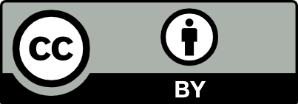 Conclusion
This conceptual framework tries to summarize the possible components required to model the climate change impact within a river basin.
This conceptual idea may preferably be developed using open source programming languages for platforms such as Linux, Windows, etc.
The use of atmospheric modelling and hydrological modelling requires HPC clusters for faster compilation and parallel processing.
Some of the remote sensing based datasets, climate model datasets and modelling algorithms may be directly fetched from online public servers.
The use of remote sensing products, GCM’s and their downscaled products for the modelling may result in uncertainties.
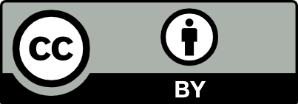 Thanks..